Choudry FA, Weerackody RP, Jones DA, Mathur A
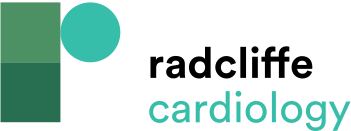 Thrombolysis in Myocardial Infarction Thrombus Scale
Citation: Interventional Cardiology Review 2019;14(2):95–101.
https://doi.org/10.15420/icr.2019.11
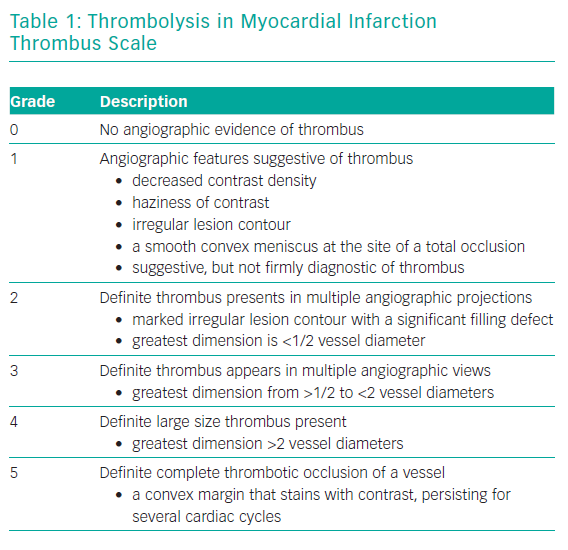